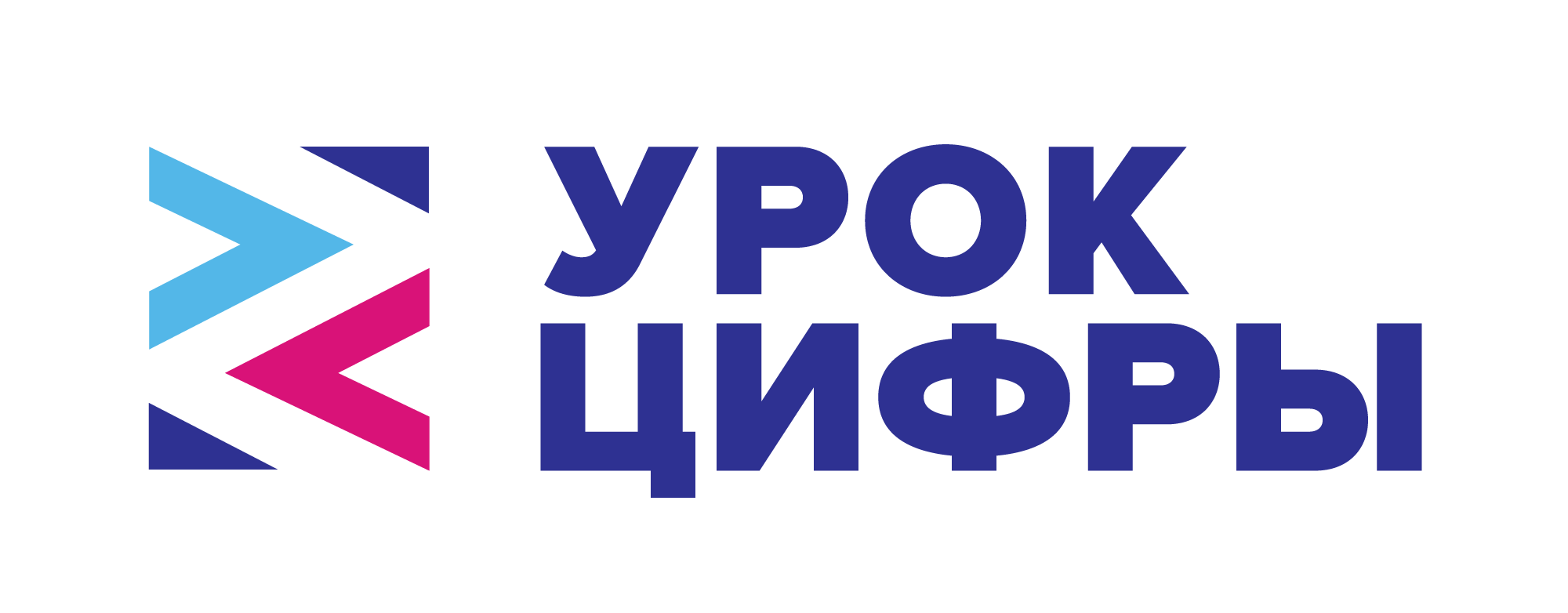 «Урок цифры» 3-16 декабря 2018: ключевые итоги
Более 750
Более 5 000 000
Федеральный Открытый урок 
(7.12, Гимназия Сколково):
поддержка Министра просвещения РФ:
публикаций СМИ
участников – учеников 1-11 классов (1/3 от общей численности в РФ)
с общей аудиторией
«Урок Цифры» дает хорошую теоретическую базу и наглядную практическую подготовку в вопросах безопасного использования и развития навыков в онлайн среде, и мы предложили продлить эту акцию. 

В течение недели мероприятия будут проходить по всей территории нашей страны, и я надеюсь, что регионы и школа нас в этом поддержат и подключатся. Данные уроки будут полезны и интересны как самим школьникам, так и их родителям.

О.Ю. Васильева
2,2 млн
человек
Все 85
33
регионов России и
Более 50
региона РФ провели свои открытые уроки с участием замгубернаторов / региональных министров
зарубежных стран
1
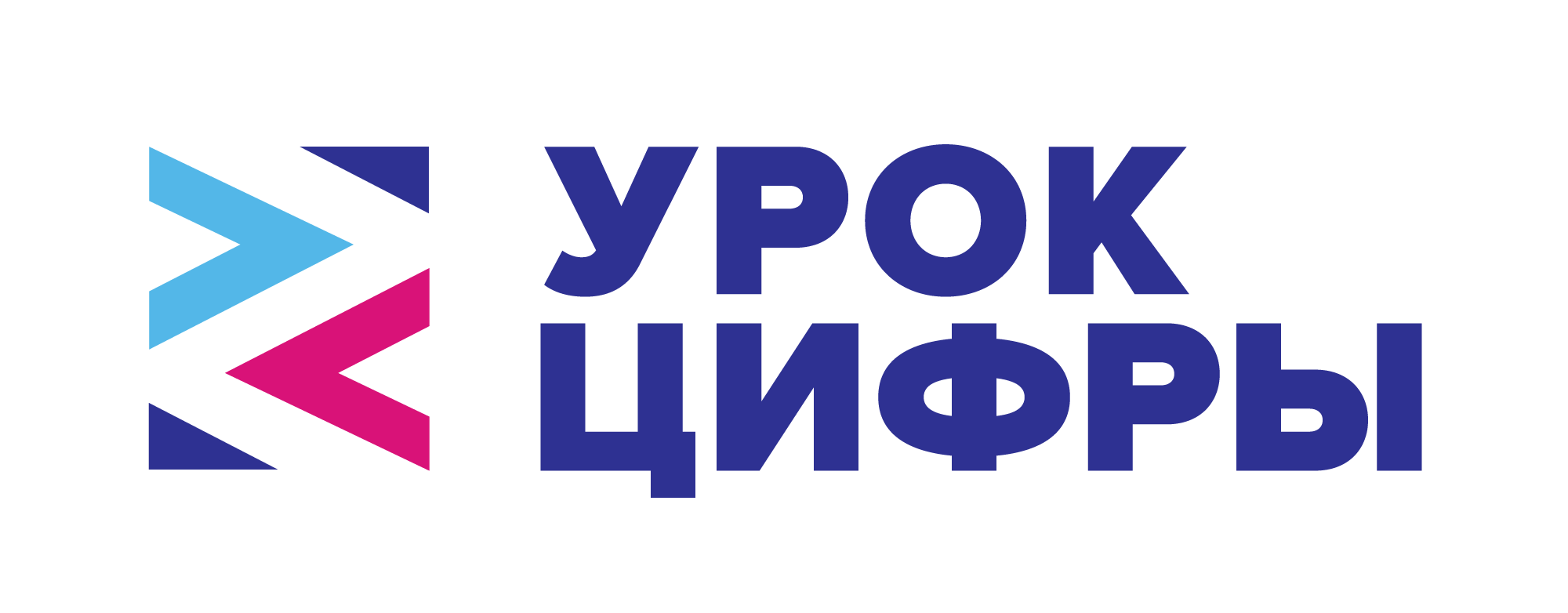 Даты тематических «Уроков Цифры» в январе-мае 2019
Тематические уроки
25.03 – 31.03
22.04 – 28.04
13.05 – 19.05
20.02 – 28.02
Стартовый урок

03.12 – 16.12
Декабрь
2018
Март 
2019
Февраль 
2019
Апрель 
2019
Май 
2019
Безопасность в Интернете
Алгоритмы. Код. Команда
Искусственный интеллект и машинное обучение
Нейронные сети
Управление проектами
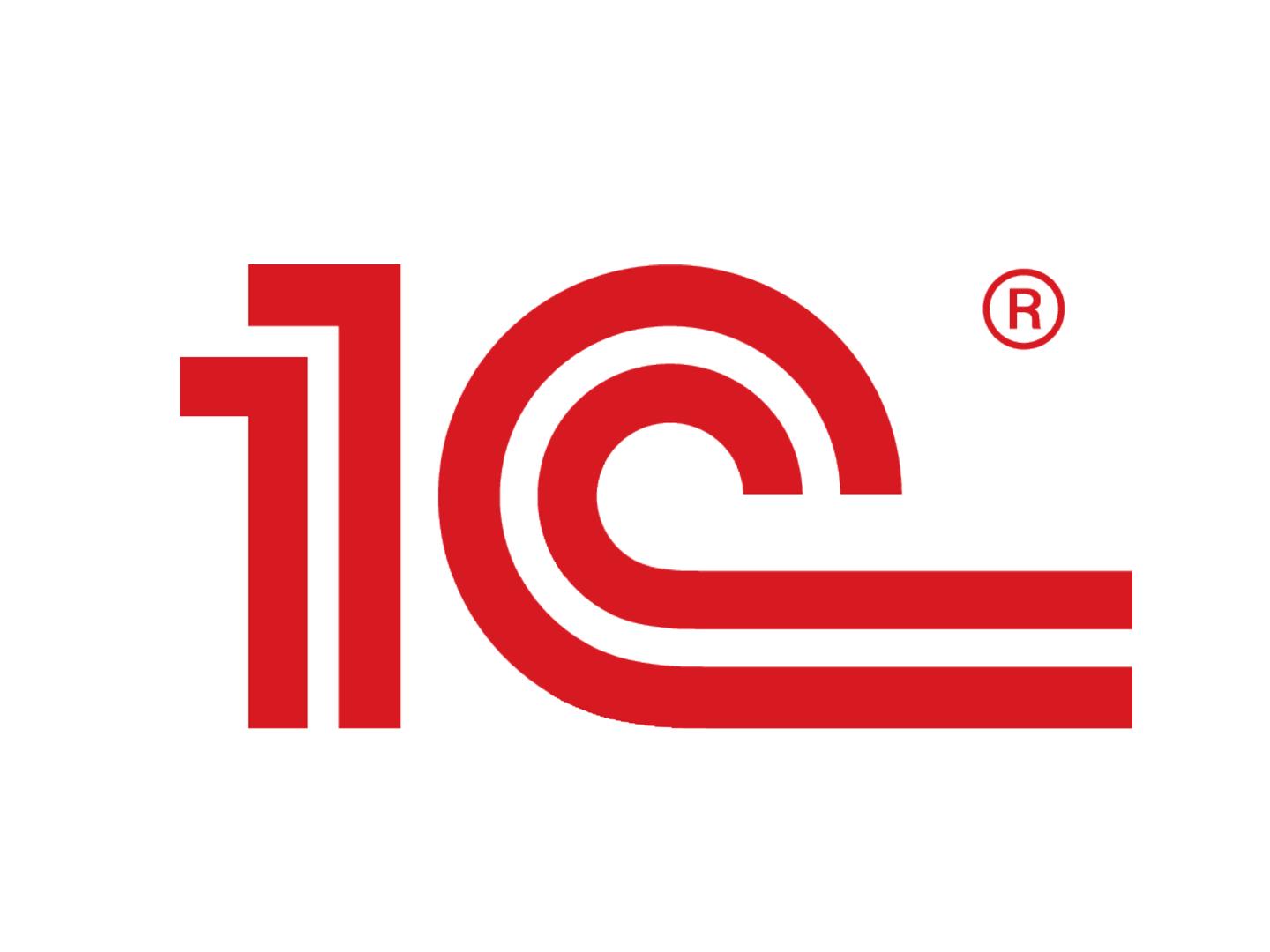 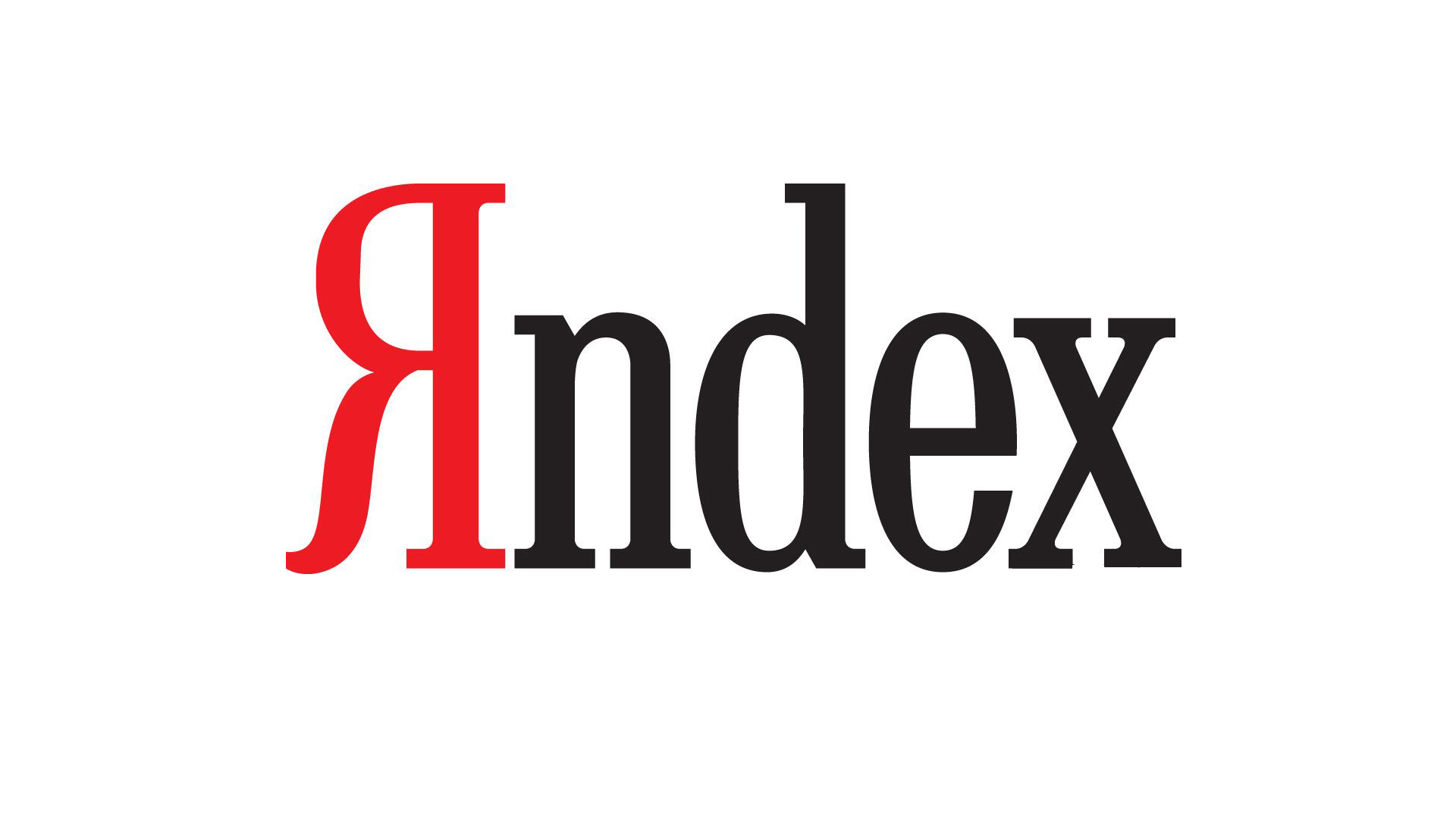 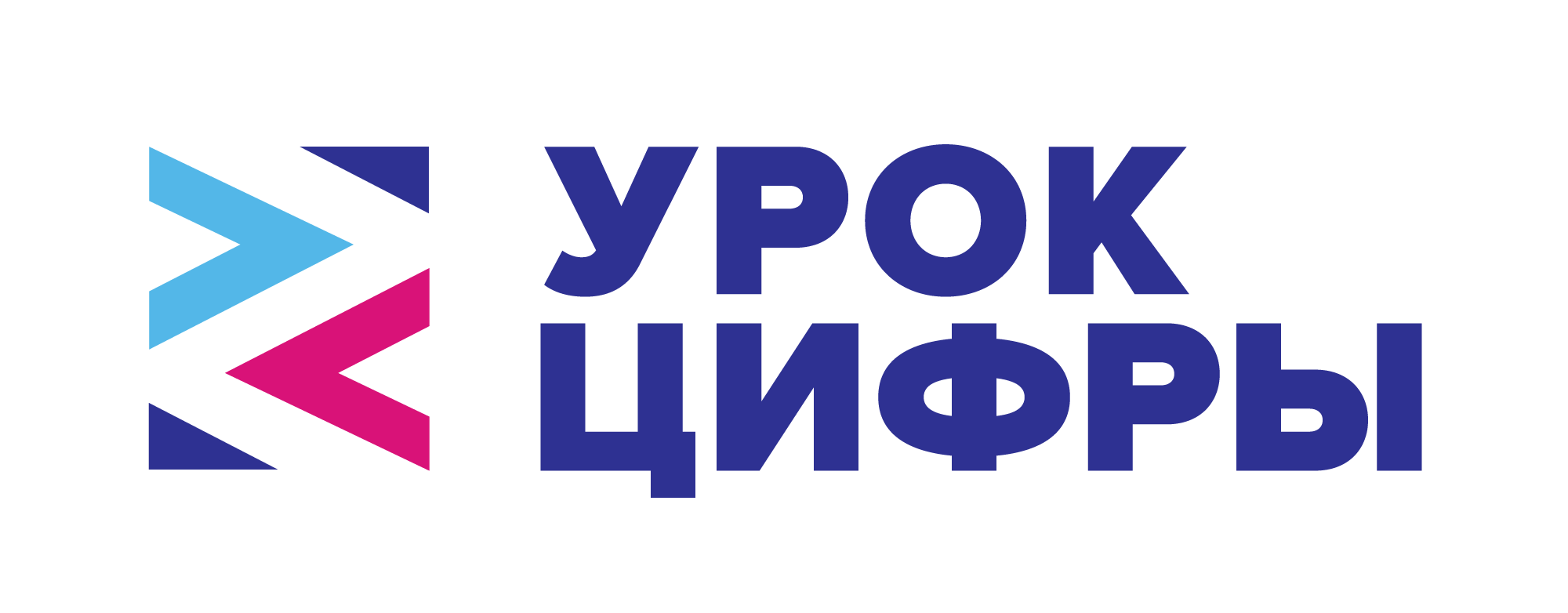 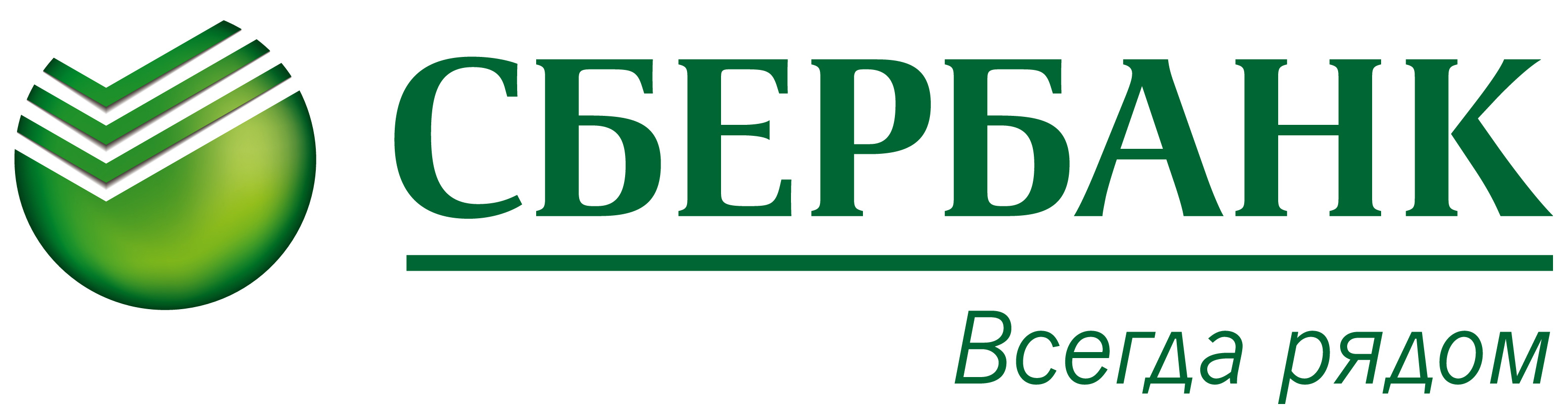 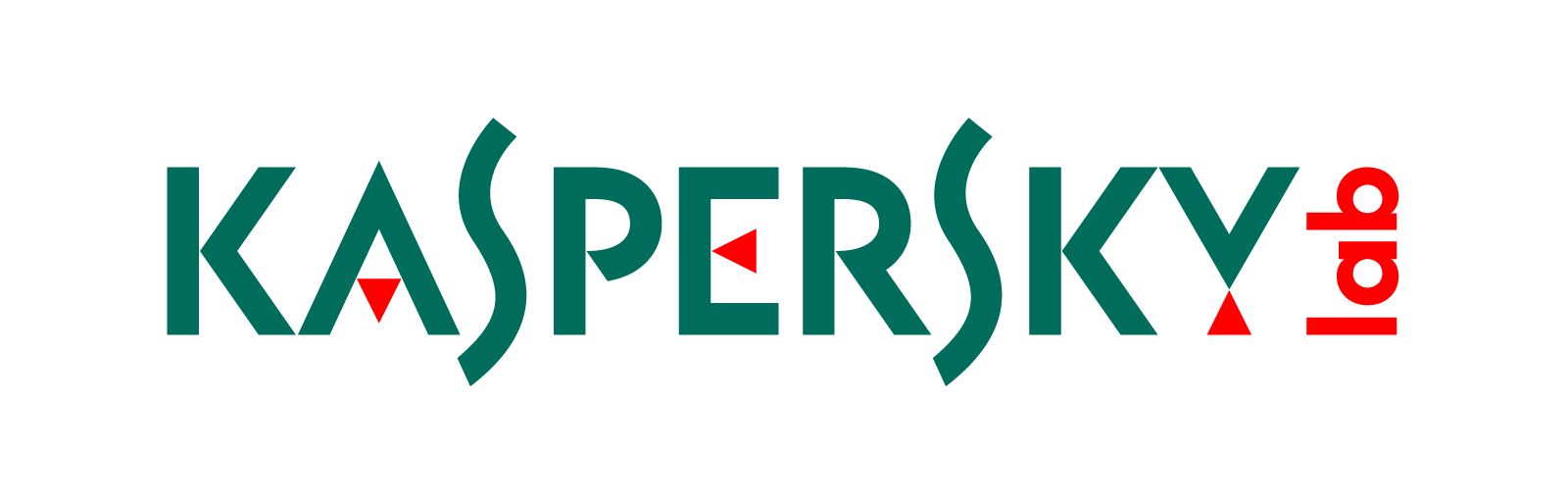 Все партнеры
Мы здесь
2
Организаторы и партнеры
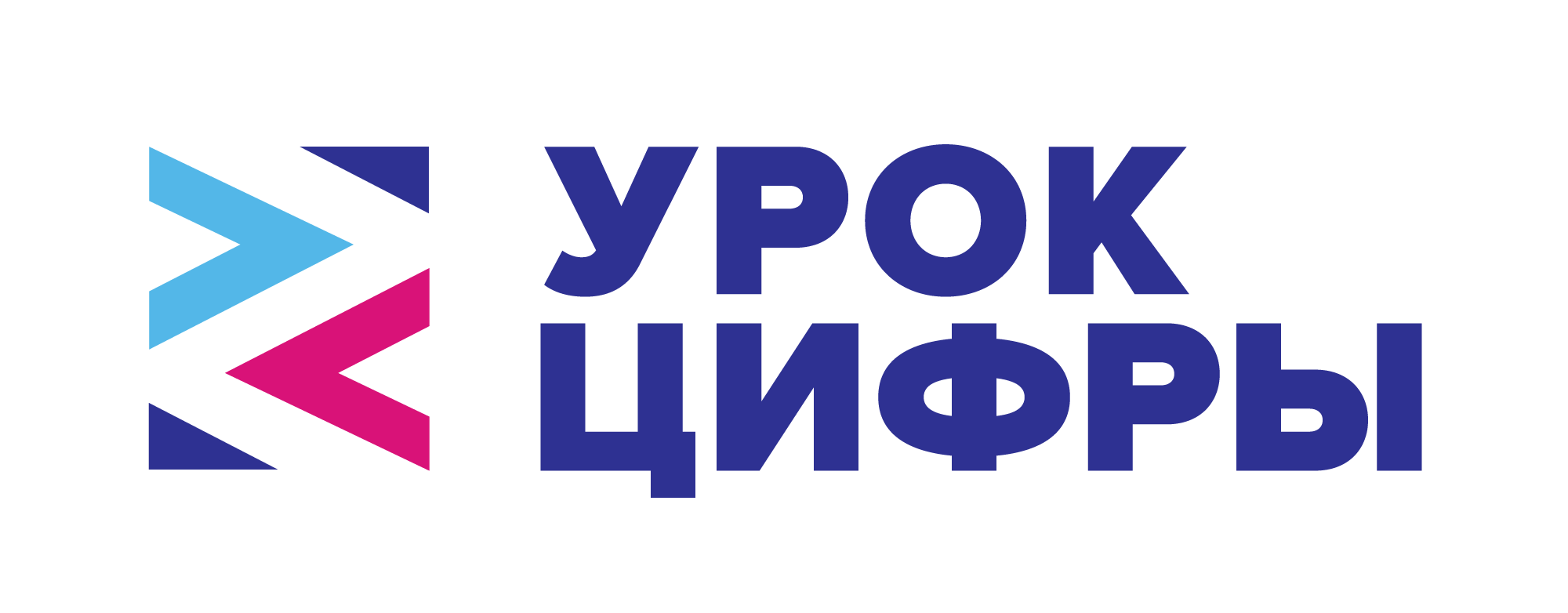 ОРГАНИЗАТОРЫ:
ПАРТНЕРЫ:
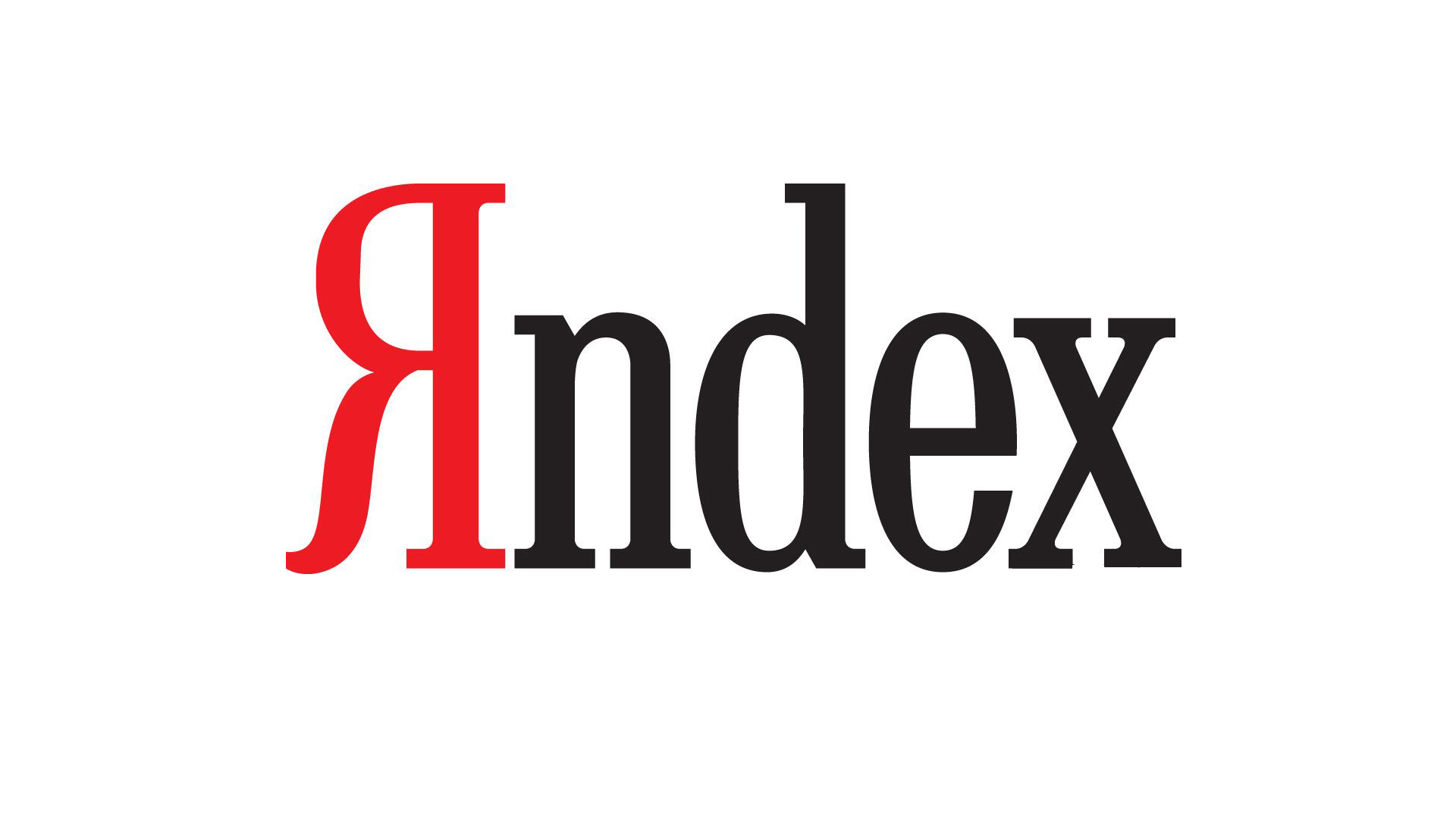 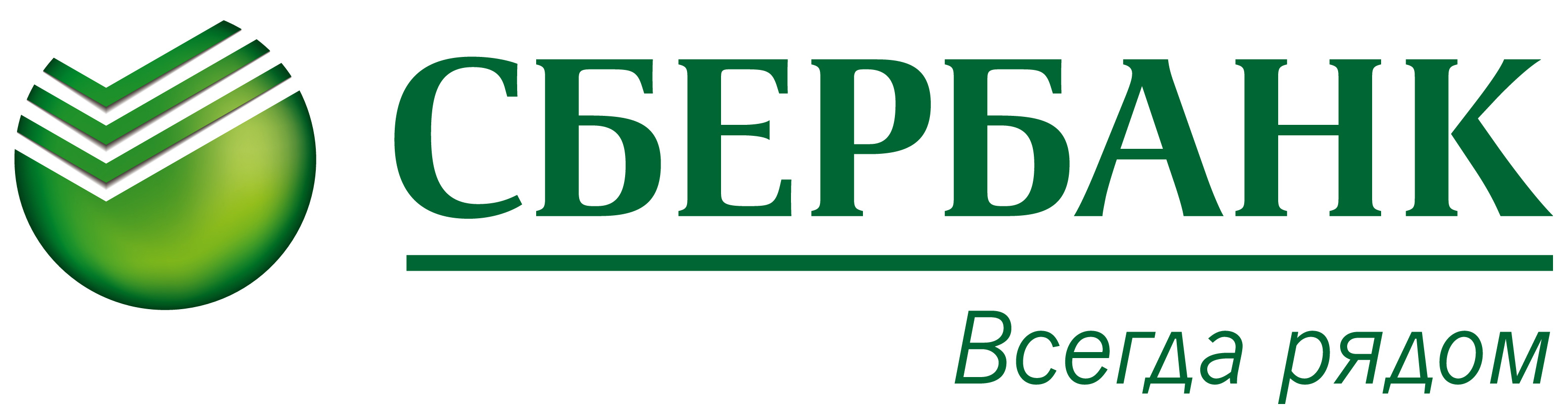 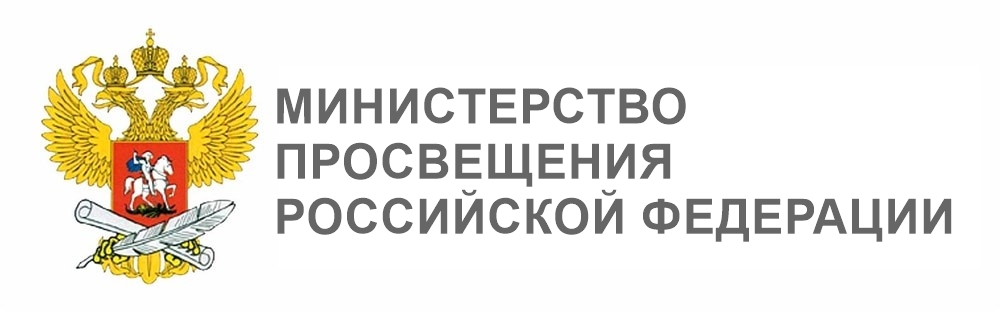 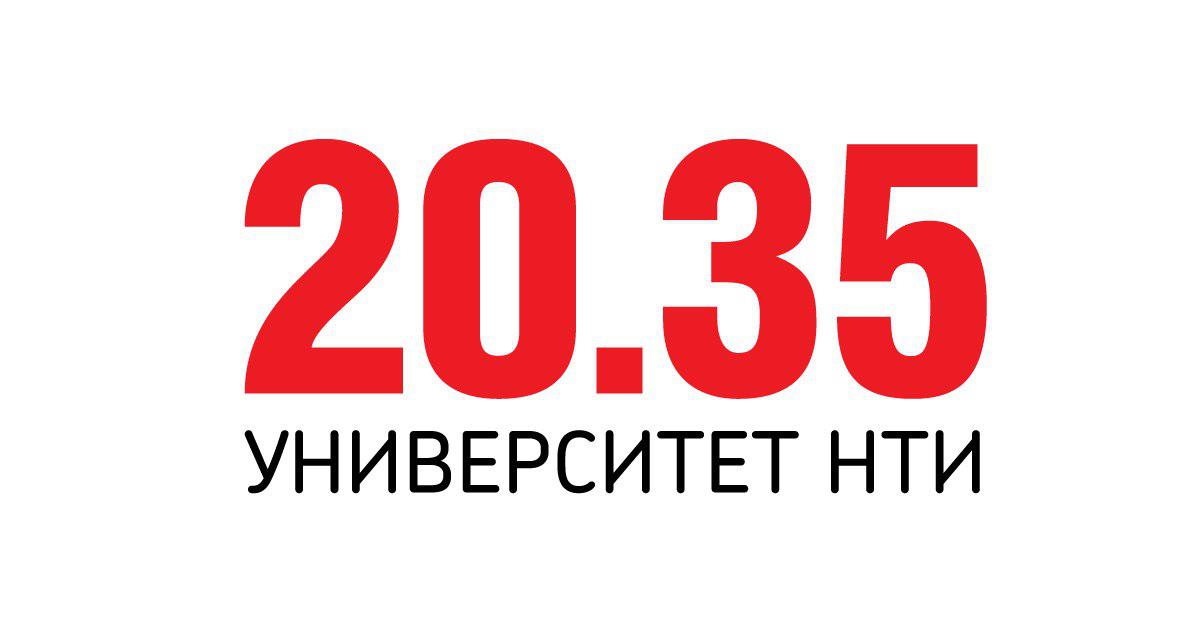 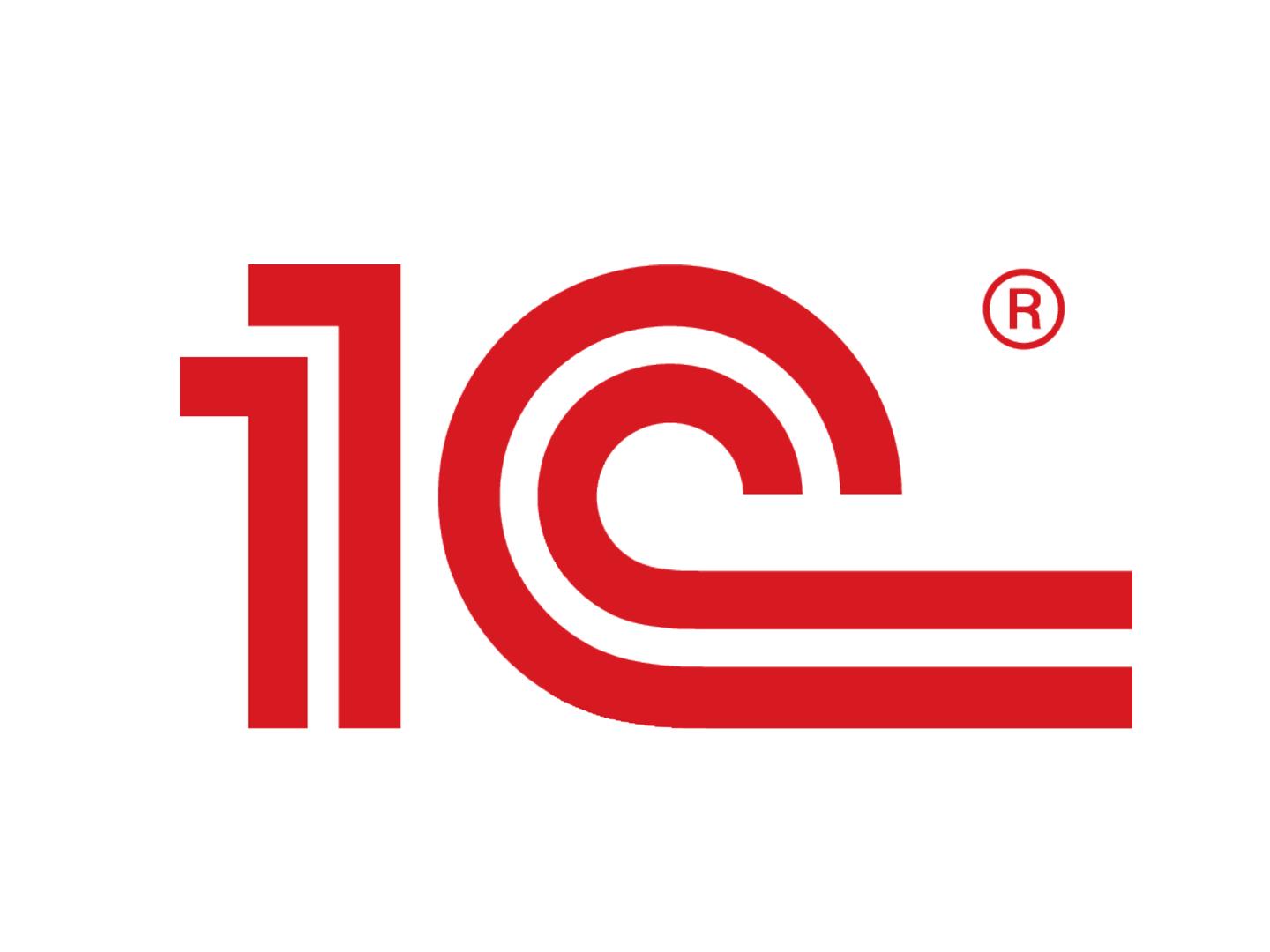 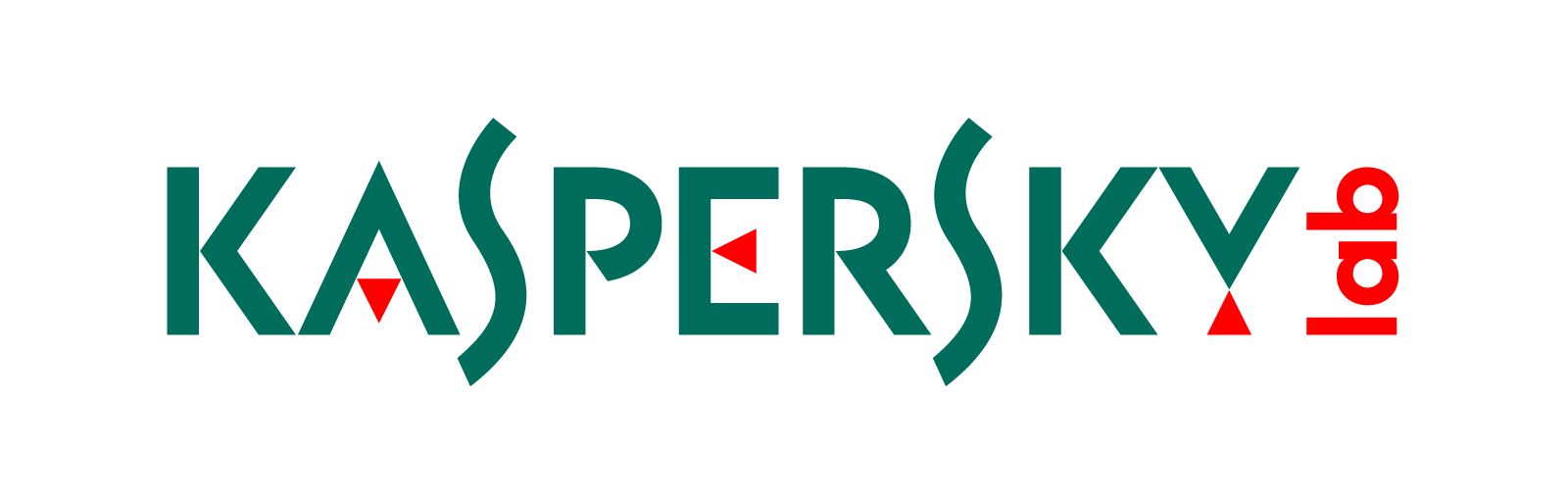 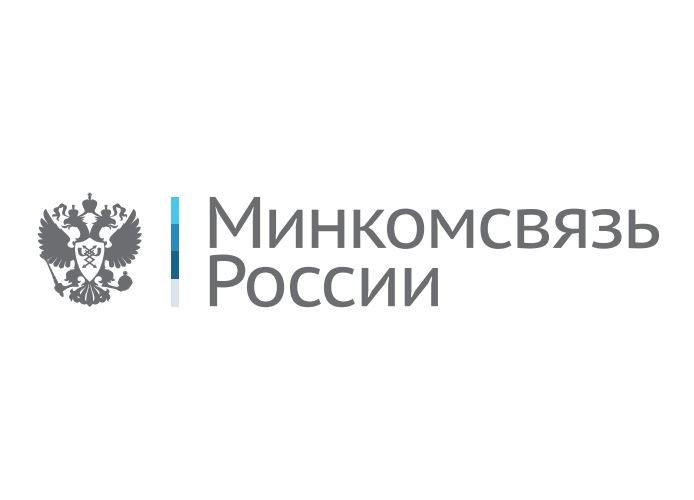 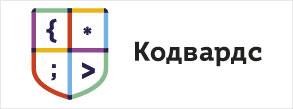 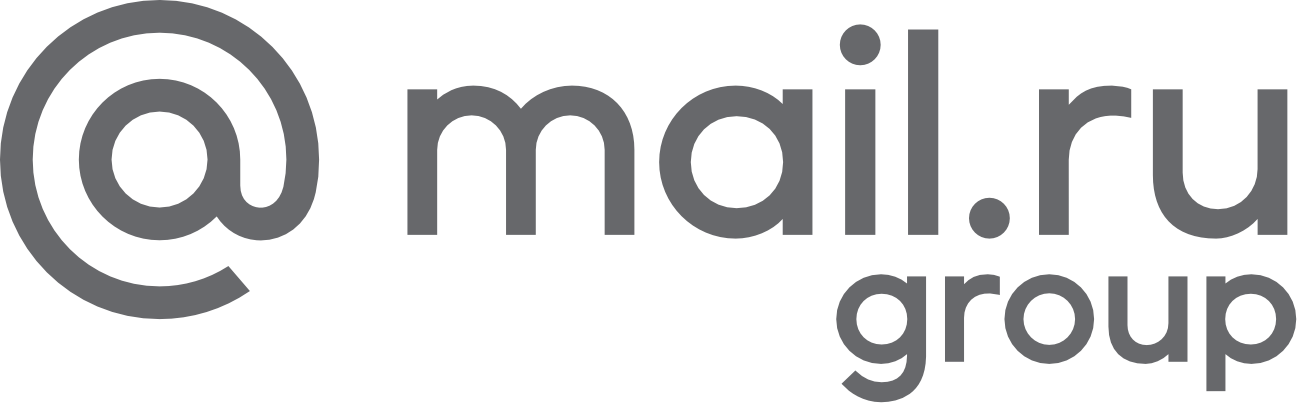 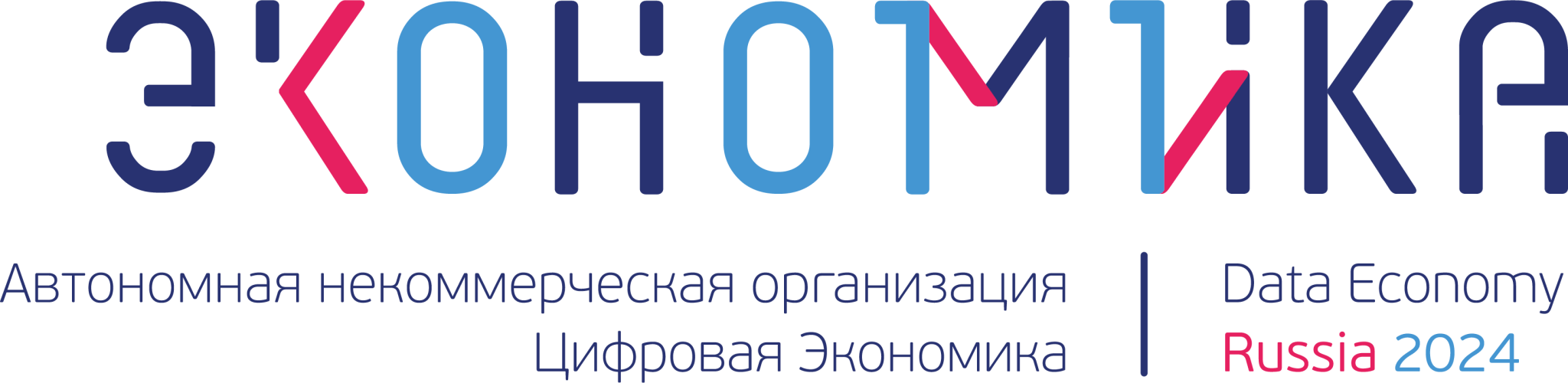 3
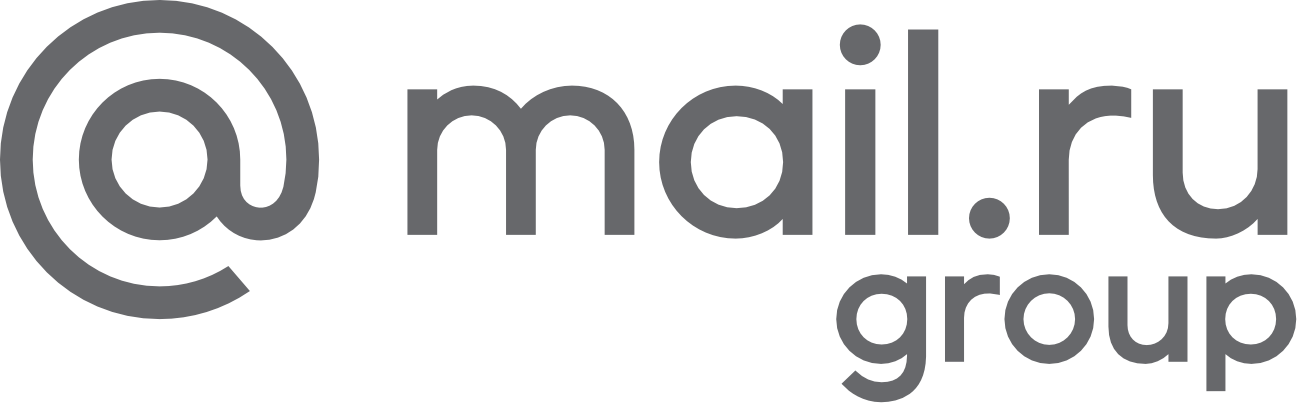